第１７期事業計画書
株式会社　スパン商事
第１７期事業目標
売上目標達成のために
利益目標達成のために
UP!
販売体制強化
新商品開発
インドネシア工場新設
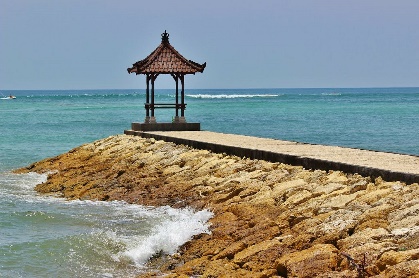 Indonesia